PEMBELAJARAN DARING KOLABORATIF 2023
KEMENTRIAN PENDIDIKAN, KEBUDAYAAN, RISET, DAN TEKNOLOGI
DIREKTORAT JENDERAL PENDIDIKAN TINGGI, RISET, DAN TEKNOLOGI
DIREKTORAT PEMBELAJARAN DAN KEMAHASISWAAN
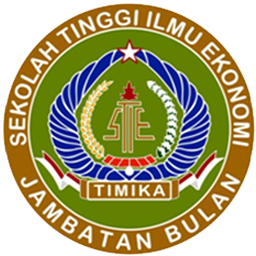 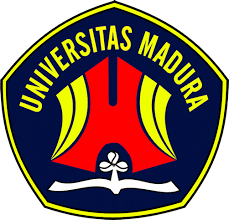 HIMPUNAN
RACHMAN HAKIM
PeNGERTIAN
Himpunan adalah suatu kumpulan atau gugusan dari sebuah objek. Objek yang mengisi atau membentuk sebuah himpunan disebut anggota, elemen, atau unsur.
Dalam kehidupan sehari-hari, kita tanpa disadari sudah sering menerapkan konsep himpunan. Misal penggunaan nama perkumpulan seperti Himpunan Mahasiswa Prodi, Himpunan Rukun Tani, dll. Mahasiswa juga sering mempraktekkan, misalkan menggolongkan dosen tertentu. Ada dosen killer dan ada dosen baik dalam hal pemberian nilai.
Atau contohnya perusahaan yang melakukan segmentasi pasar. Perusahaan terkadang menentukan himpunan atau kelompok konsumen mana yang menjadi target pasarnya.
Penyajian himpunan
contoh
A = {1, 2, 3, 4, 5}
A = {x; 0 < x < 6)
Berarti himpunan A beranggotakan objek x, dimana x adalah bilangan bulat positif lebih besar dari nol dan lebih kecil dari enam.
A = {x; 1 ≤ x ≤ 5}
Berarti himpunan A beranggotakan objek x, dimana x adalah bilangan bulat positif paling sedikit sama dengan satu dan paling banyak sama dengan lima.
operasi himpunan
Gabungan
irisan
selisih
pelengkap
diagram venn
terima kasih